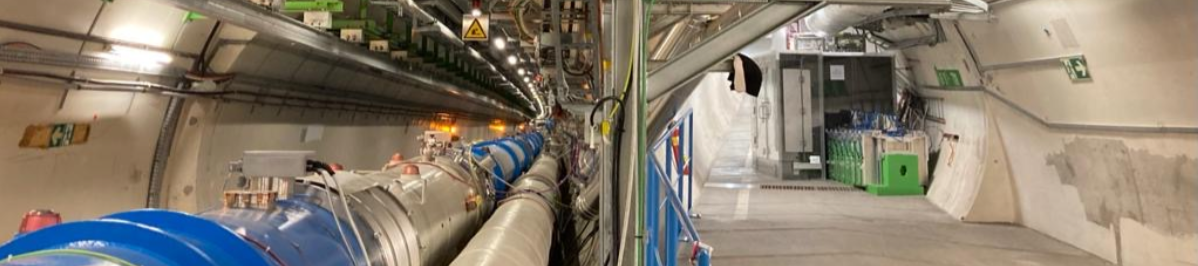 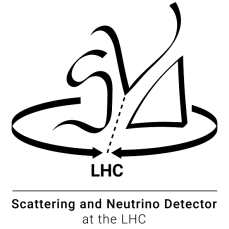 SND@LHC
Scattering and Neutrino Detector at  LHC
Kang Young Lee
GNU
On behalf of SND@LHC Collaboration
Physics of Two Infinities@Kyoto U. 2023.03.30
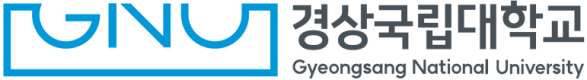 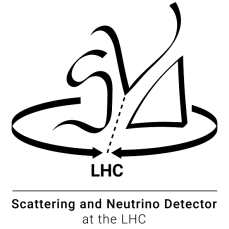 Outline
Introduction

SND@LHC

Analyses
Conclusion
- Forward Physics at the LHC
- Neutrinos at the LHC
- Timeline
- Detectors
- Physics Cases
Kang Young Lee
2
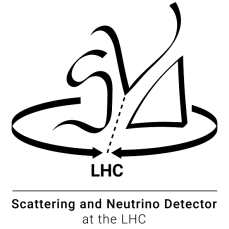 Introduction
Kang Young Lee
3
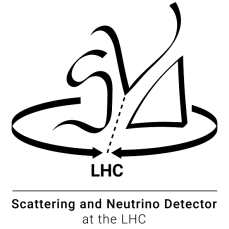 Forward Physics at the LHC
Central Region
Low rapidity, large pT
t, H, heavy new particles
Forward Region
High rapidity, small pT
hadrons, SM particles,
(if exist) light new particles
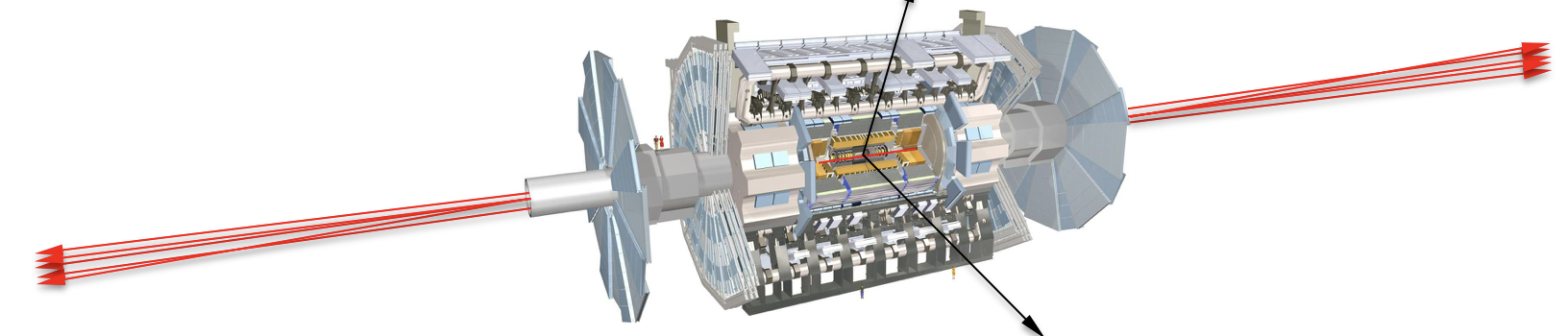 Expected :
1016 inelastic pp scattering events for LHC Run 3
1017 π0, 1016 η, 1015 D, 1013 B, … for each hemisphere
(13 TeV, 150 fb-1 assumed)
Kang Young Lee
4
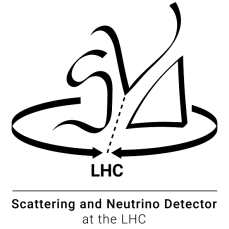 Forward Experiments at the LHC
LHCb : study of b-quark, IP8
LHCf : beam monitoring, IP1
TOTEM : QCD, IP5
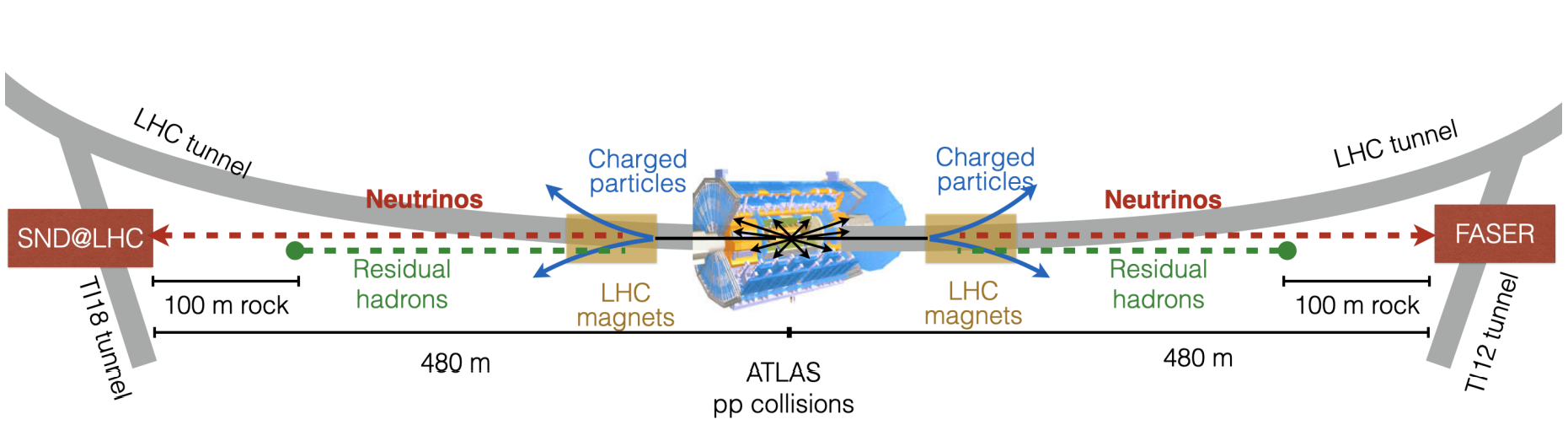 SND@LHC
FASER & FASERn
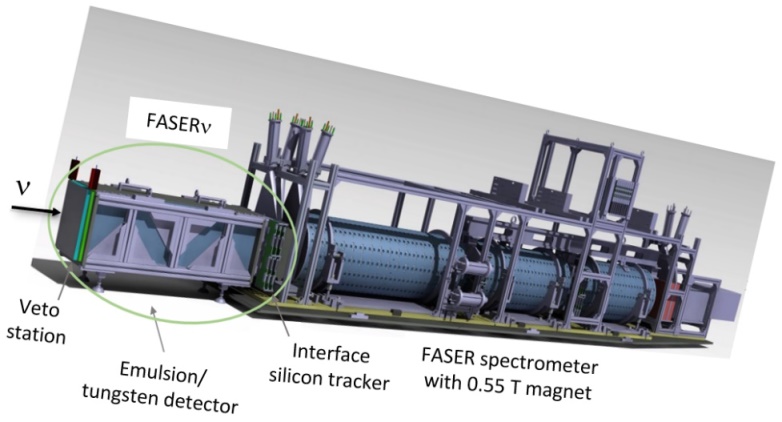 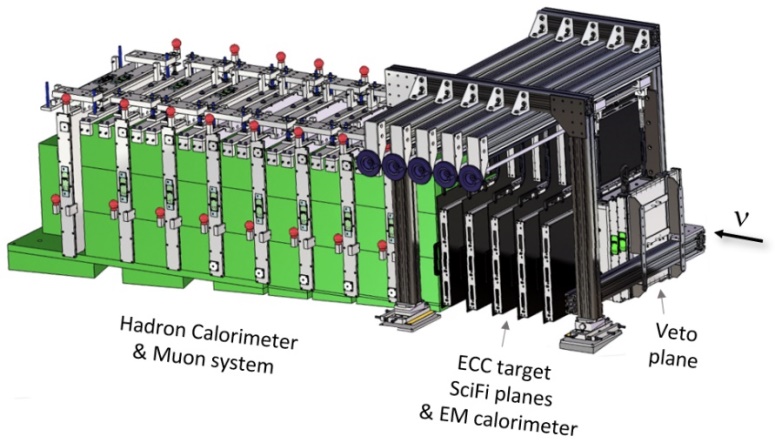 𝜈, FIP
h  > 8.8 
on-axis
7.2 < h  < 8.4 
off-axis
Inada’s talk!
Kang Young Lee
5
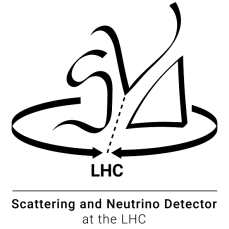 Neutrinos at the LHC
PRL 122 (2019) 041101
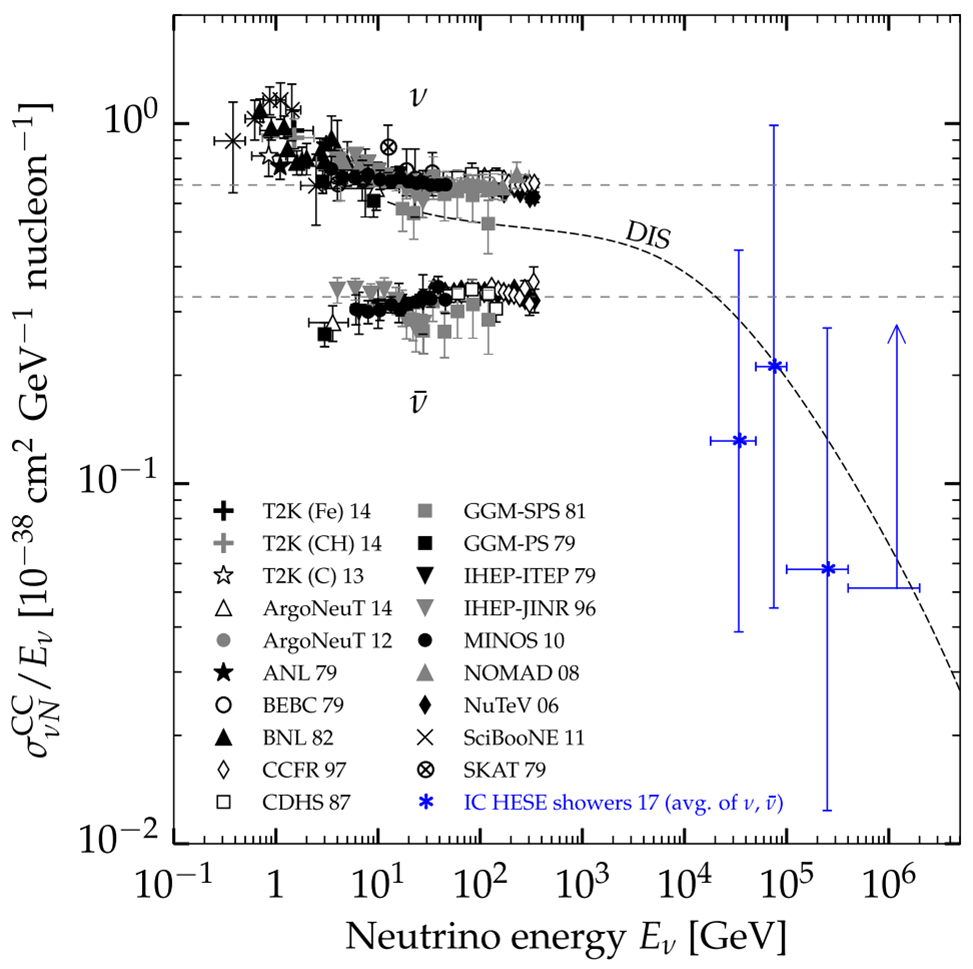 The LHC neutrinos are interesting because…

First observation of the collider neutrinos
High energy neutrinos not explored region, 
    300 GeV ~ a few TeV
Large fluxes in the forward region
All the 3 flavour neutrinos can be observed.
SND@LHC
Kang Young Lee
6
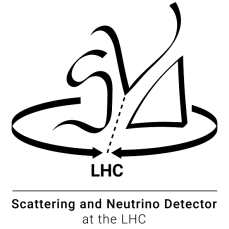 SND@LHC
Kang Young Lee
7
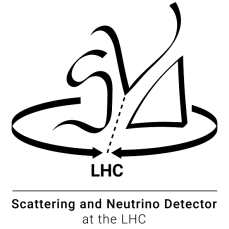 The SND@LHC
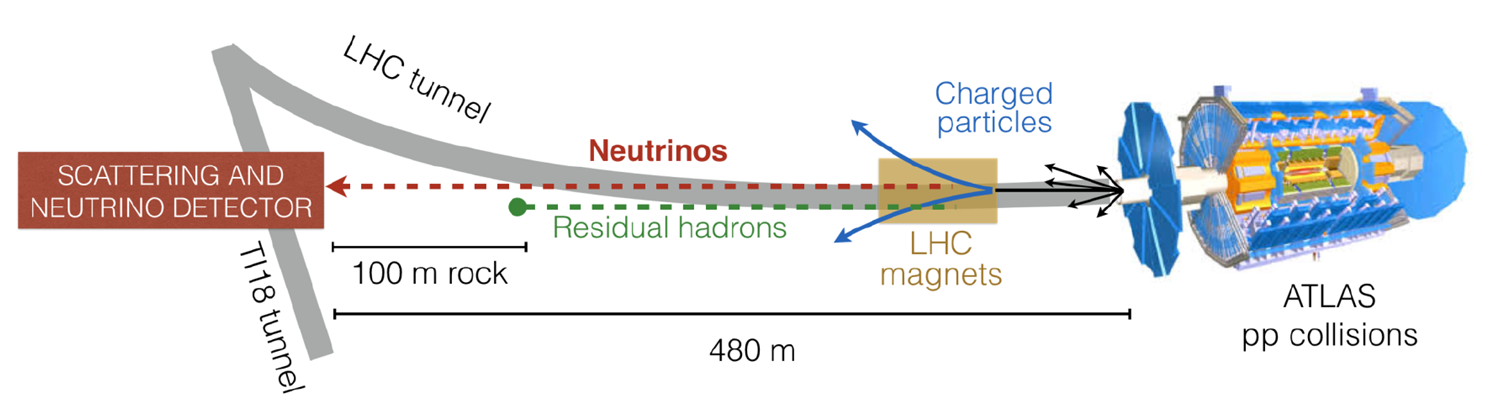 480 m away from the ATLAS interaction point (IP1)
Located in the TI18 tunnel, former positron transfer line to LEP
Shielded by 100 m rock 
LHC magnet deflects charged particles
Neutrinos and (if exist) feebly interacting particles (FIPs) arrive at the detector
Kang Young Lee
8
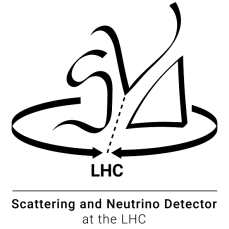 Timeline
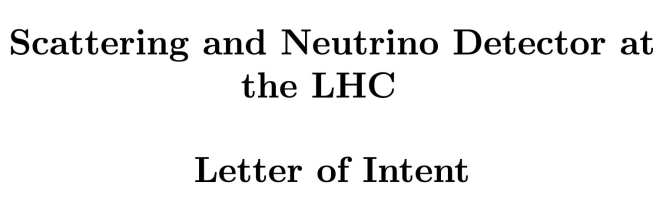 Aug. 27th, 2020         Letter of Intent
Jan. 22nd, 2021         Technical Proposal
March, 2021            Approval by CERN RB
August, 2021           Infrastructure
Oct.13th, 2021      Detector construction completion
December, 2021   Detector installation in TI18 
Apr. 7th, 2022       Installation of the first emulsion films
July, 5th, 2022       First 13.6 TeV collisions
July, 26th, 2022     Full target installation
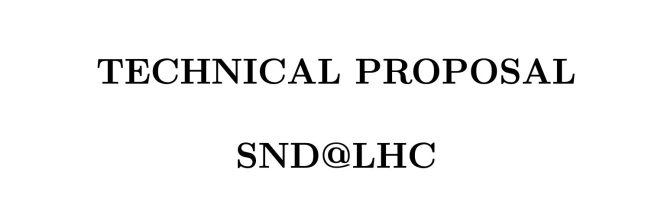 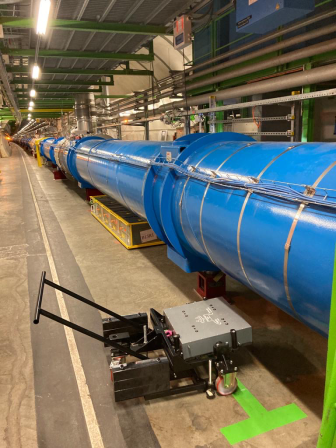 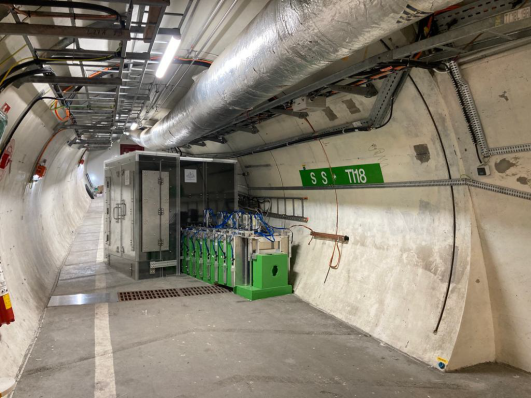 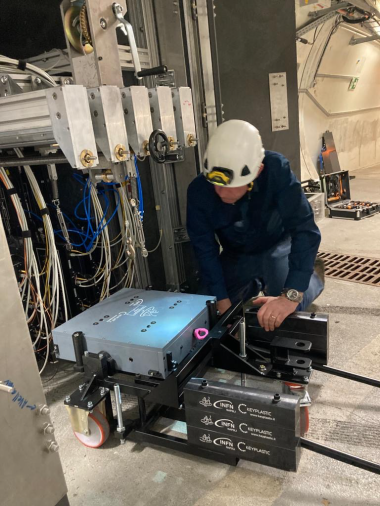 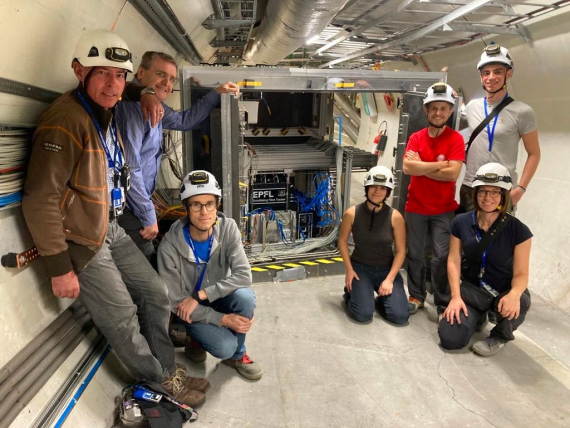 Kang Young Lee
9
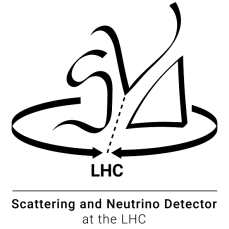 SND@LHC Detector
Hybrid detector 
optimised for the identification of all three neutrino flavours and the FIPs
- Veto plane
- Vertex detector and EM calorimeter  (~40 X0 ) : ECC and SciFi 
- Muon system and hadron calorimeter (~10 l)
SciFi
Muon
HCAL
Detector paper 
arXiv 2210.02784 
to appear on JINST
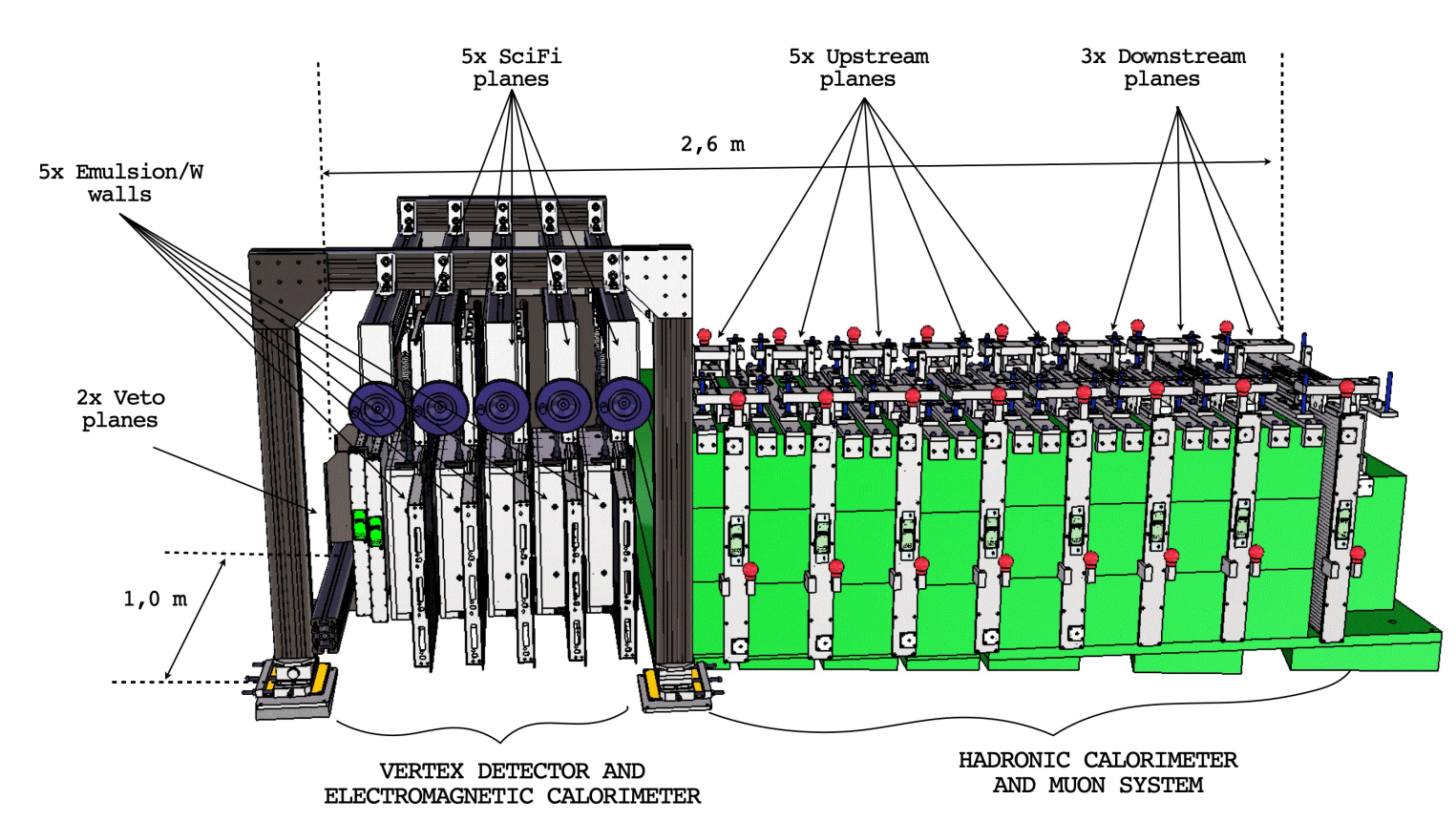 ECC
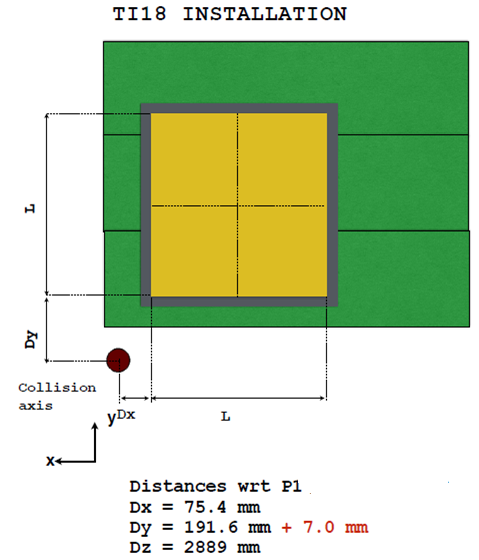 Veto
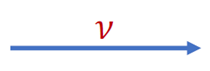 Kang Young Lee
10
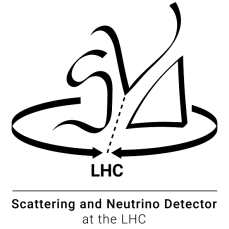 SND@LHC Detector
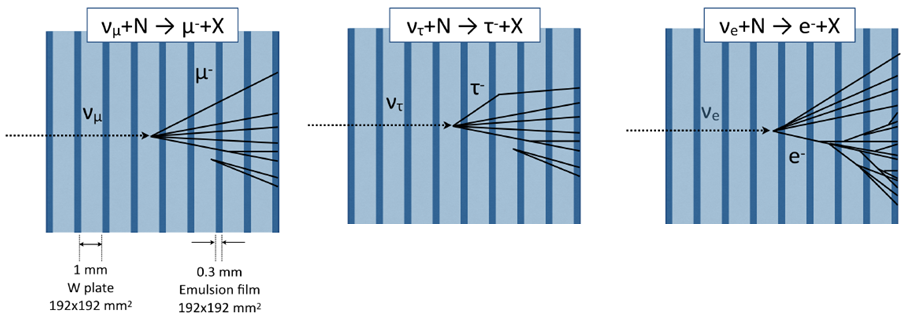 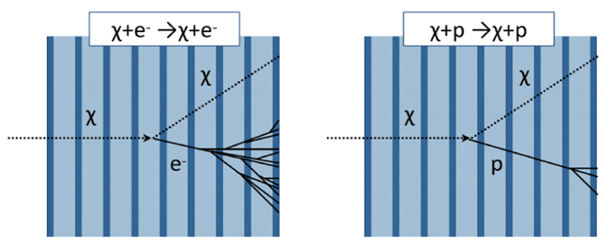 Identification of all three neutrino flavours and FIPs by event topologies in the ECC brick
Kang Young Lee
11
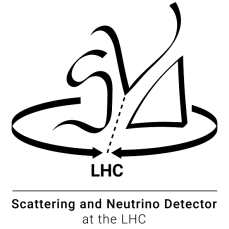 SND@LHC Detector
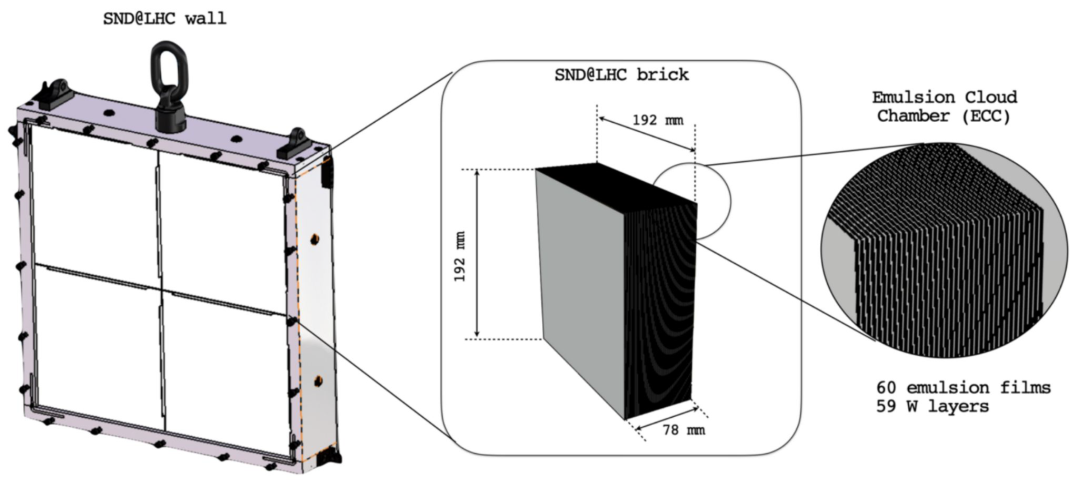 Emulsion target
Emulsion cloud chamber (ECC) brick consists of 60 emulsion films interleaved with 59 tungsten plates
Total tungsten mass 830 kg
5 walls x 4 bricks x 60 emulsion films
Replaced every 20 fb-1
Sato’s talk!
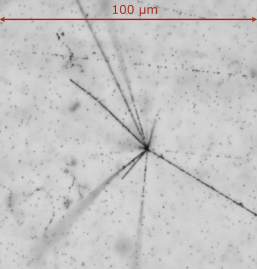 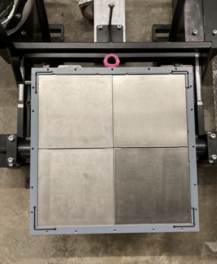 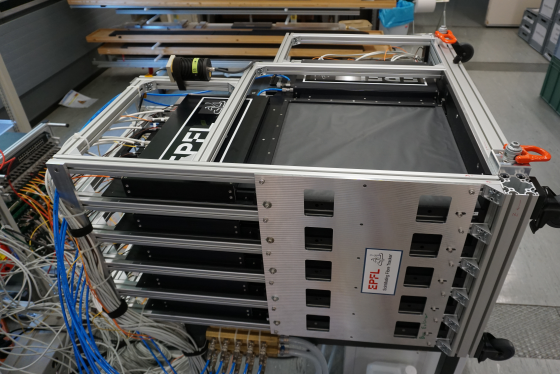 SciFi detector
- Scintillating Fiber detectors interface emulsion detector with electronic detectors for position prediction and timing of outgoing particles. 
- Electromagnetic calorimetry
Kang Young Lee
12
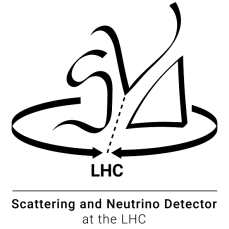 SND@LHC Detector
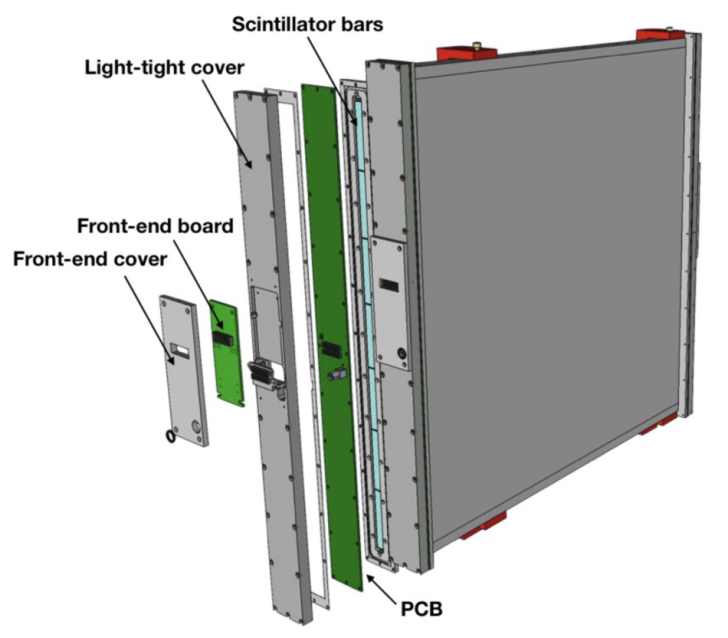 Veto system
- Tags incoming charged particles
- 2 planes with 7 scintillating bars
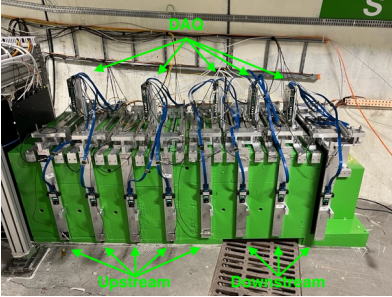 Hadronic calorimeter and muon system
- Upstream : 5 stations of Fe blocks with 10 Sci bars for hadronic calorimetry
- Downstream : 3 stations with 60 horizontal and 60 vertical Sci bars for muon tagging
Kang Young Lee
13
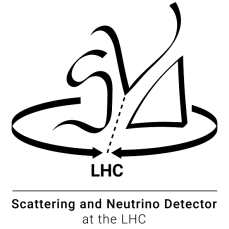 Physics Cases
Measurement of the 𝜈 production cross section

Measurement of the forward charm production 

Neutrino induced charm production

Lepton flavor universality test in neutrino interactions

Measurement of the NC/CC ratio 

Direct search for FIP through their scattering
Kang Young Lee
14
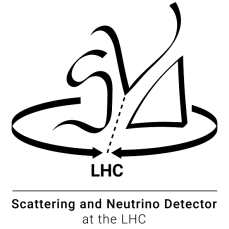 Physics Cases – Neutrino Production
Incoming Neutrinos to SND
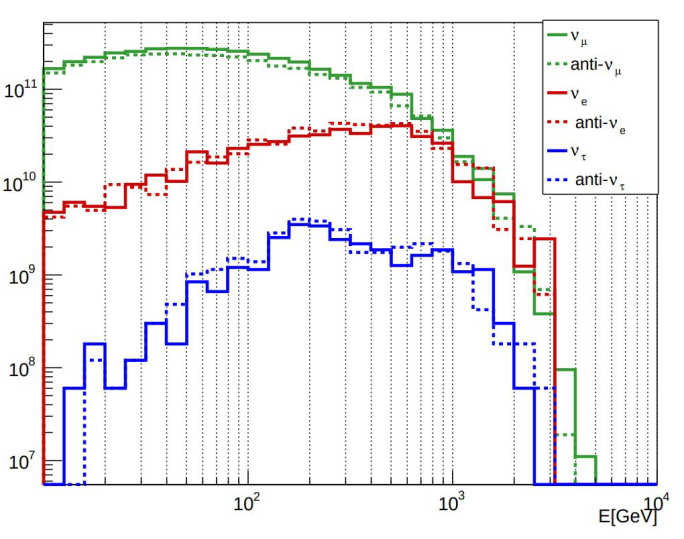 Measurement of σ(pp → 𝜈 X)
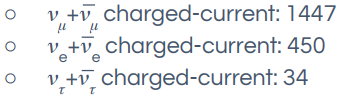 Estimated from
290 fb-1 in LHC Run 3
Angular acceptance  7.2 < η < 8.4
Neutrino interactions in SND
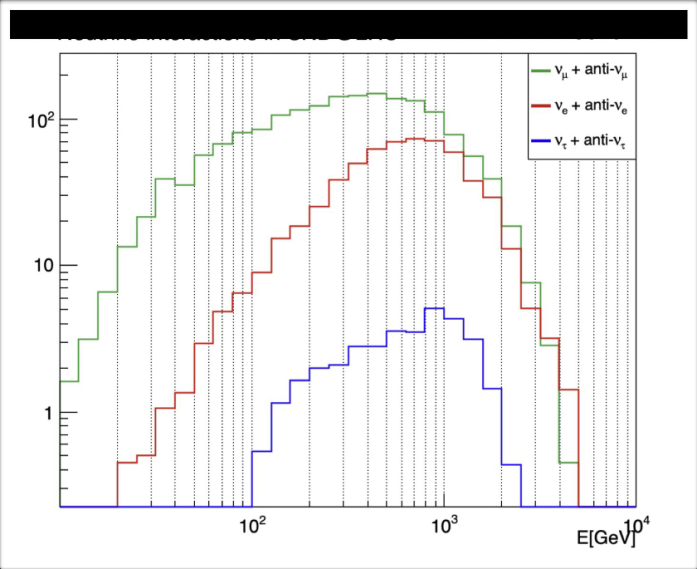 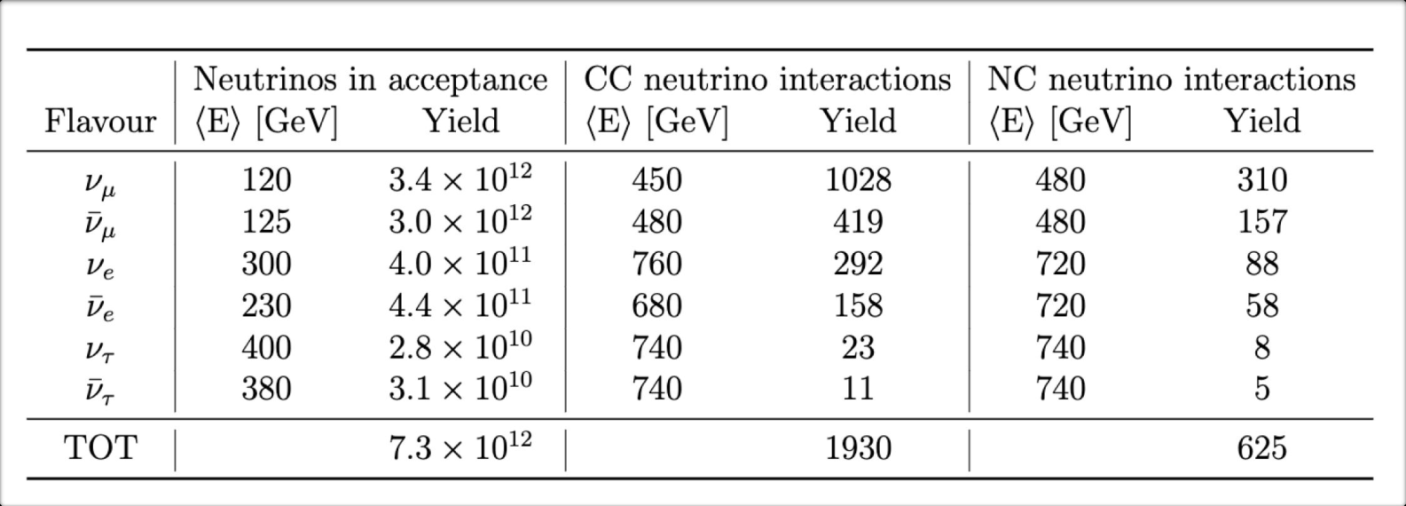 Kang Young Lee
15
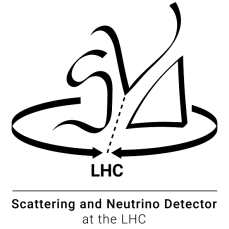 Physics Cases – Charm Physics
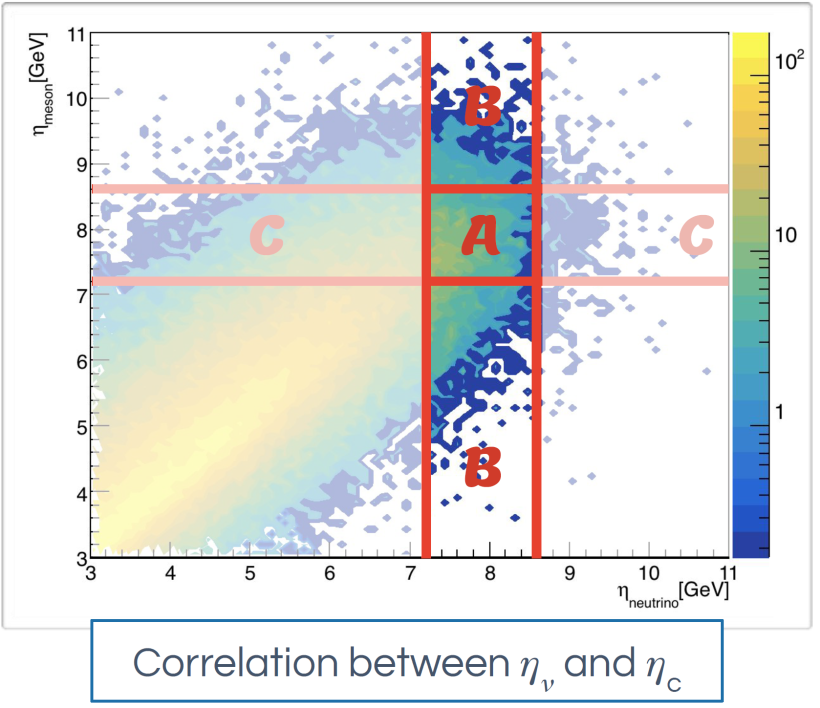 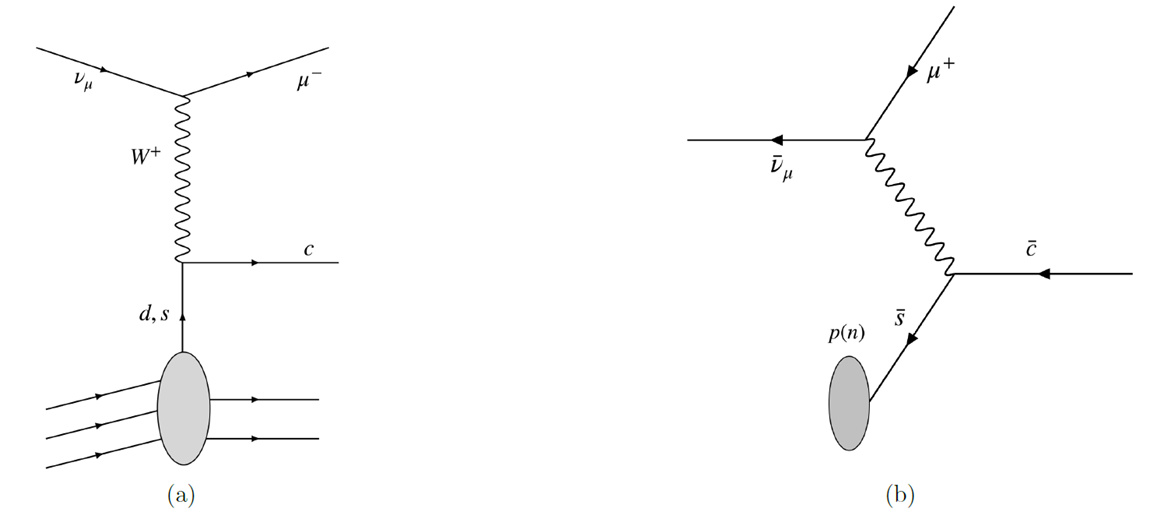 Charm production in neutrino 
CC interactions

High energy neutrino can produce charm quark via DIS
Kang Young Lee
16
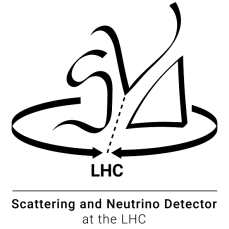 Physics Cases – Lepton Universality Test
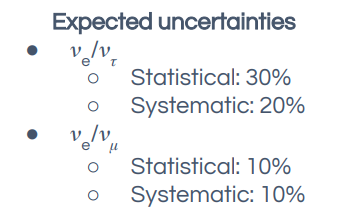 All 3 flavors of neutrinos can be identified. 
Unique opportunity to test lepton flavour universality with neutrinos
𝜈e /𝜈τ and 𝜈e /𝜈µ ratios
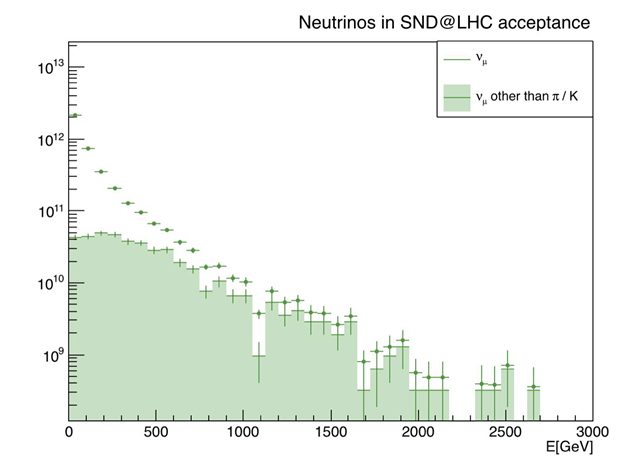 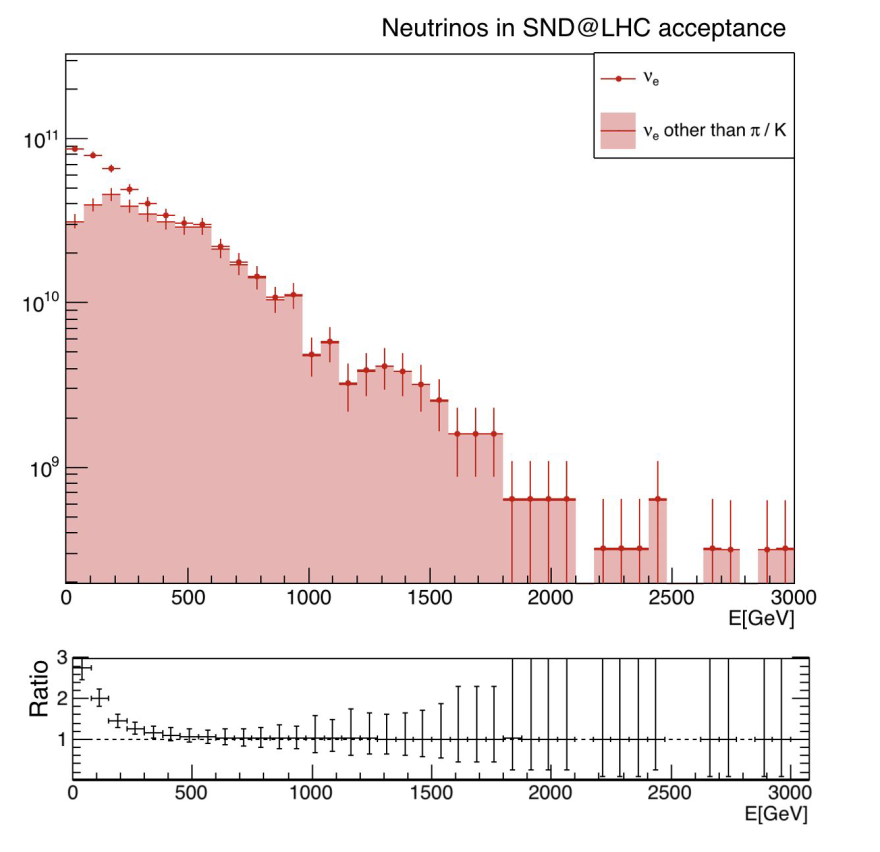 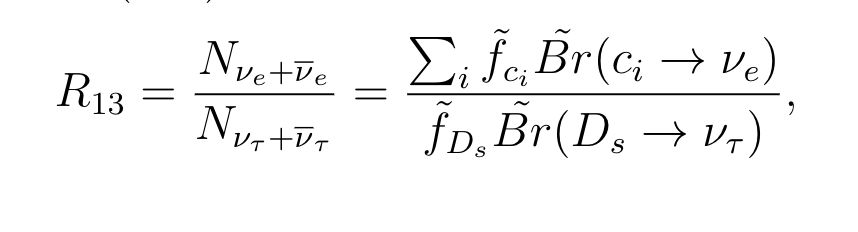 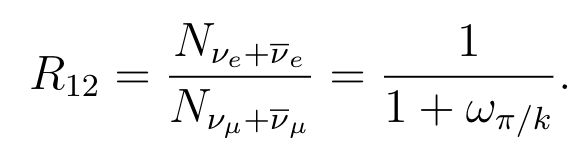 Kang Young Lee
17
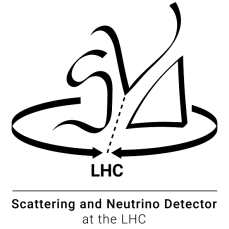 Physics Cases – FIP search
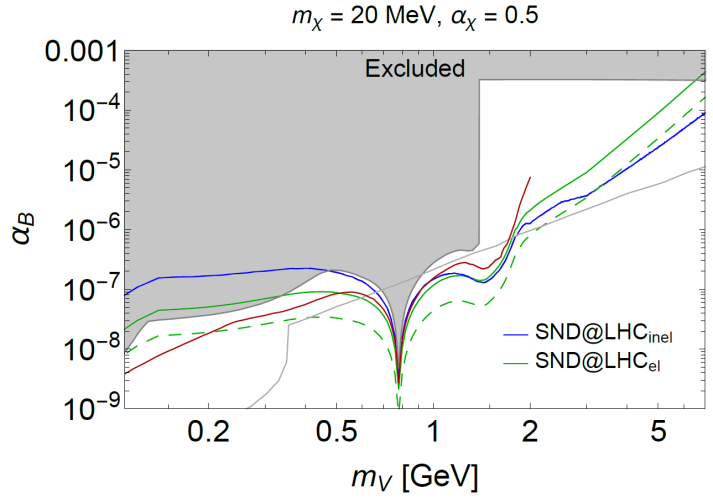 Direct search for FIP through scattering in the detector
e.g. leptophobic dark photon and light DM
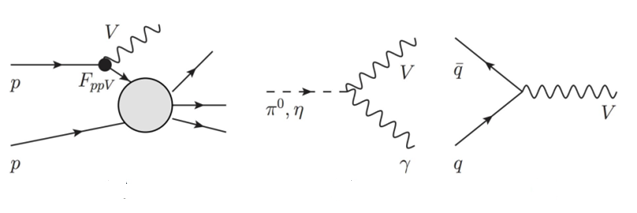 JHEP  03 (2022) 006
Dark photon can be produced at IP1 through p bremsstrahlung, meson decays, Drell-Yann process etc..
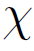 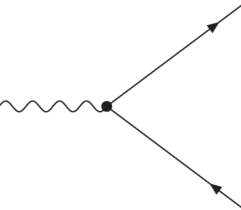 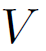 Dark photon decays into LDM.
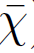 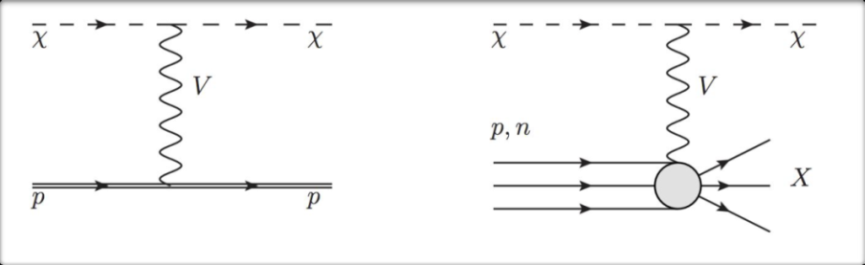 LDM scatterings in the detector
LDM decays in the detector
Kang Young Lee
18
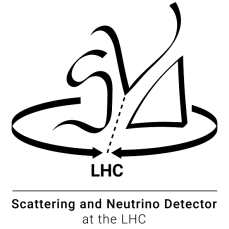 Analyses
Kang Young Lee
19
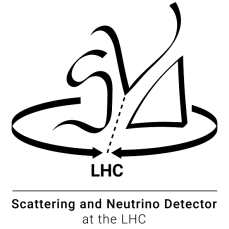 Data taking in 2022
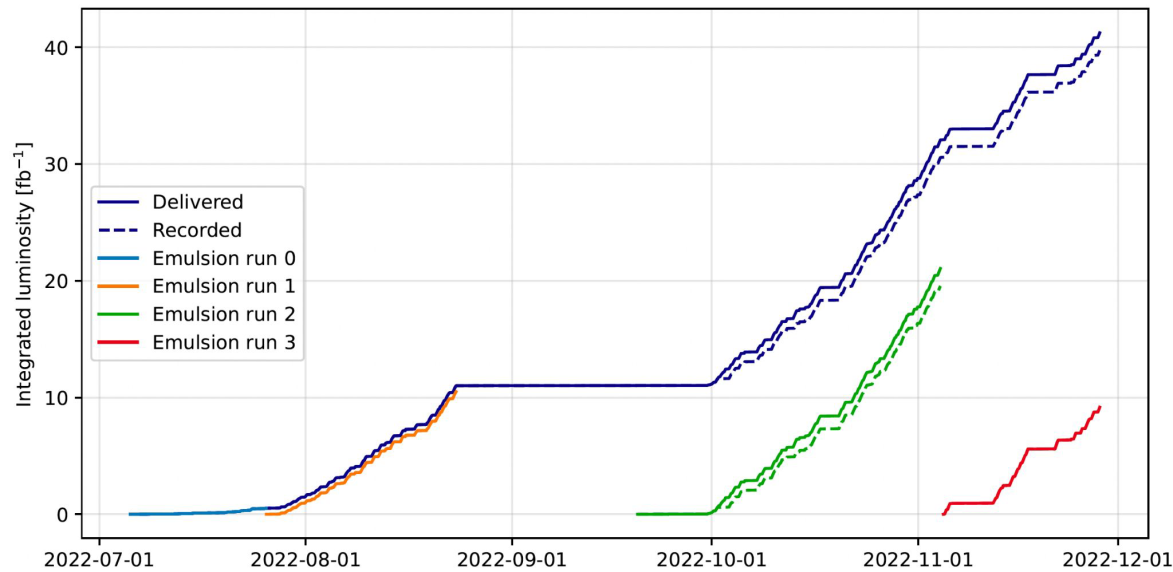 Run3 in 2022

41.25 fb-1 delivered
39.74 fb-1 recorded (96%)
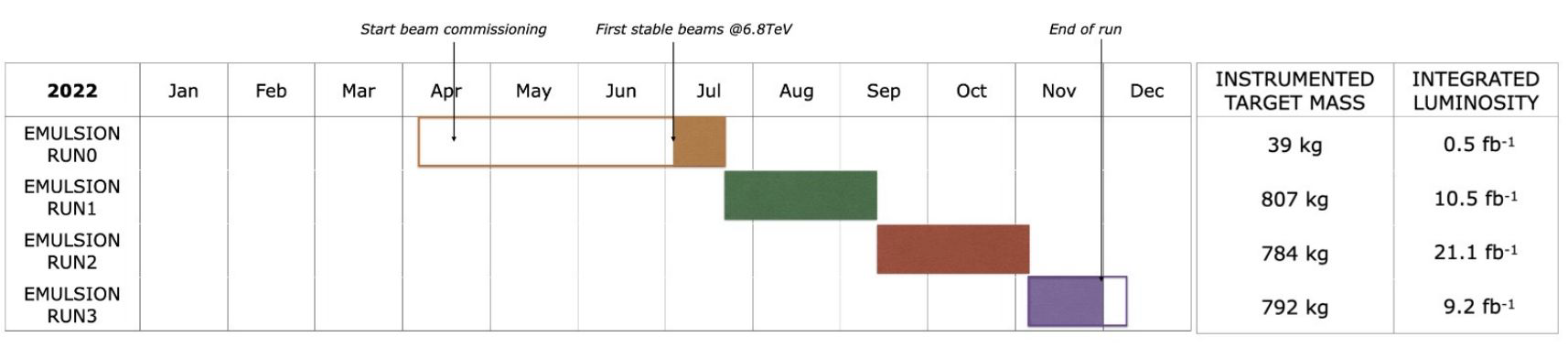 Kang Young Lee
20
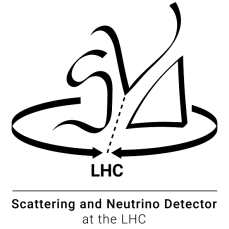 Emulsion Development & Scanning
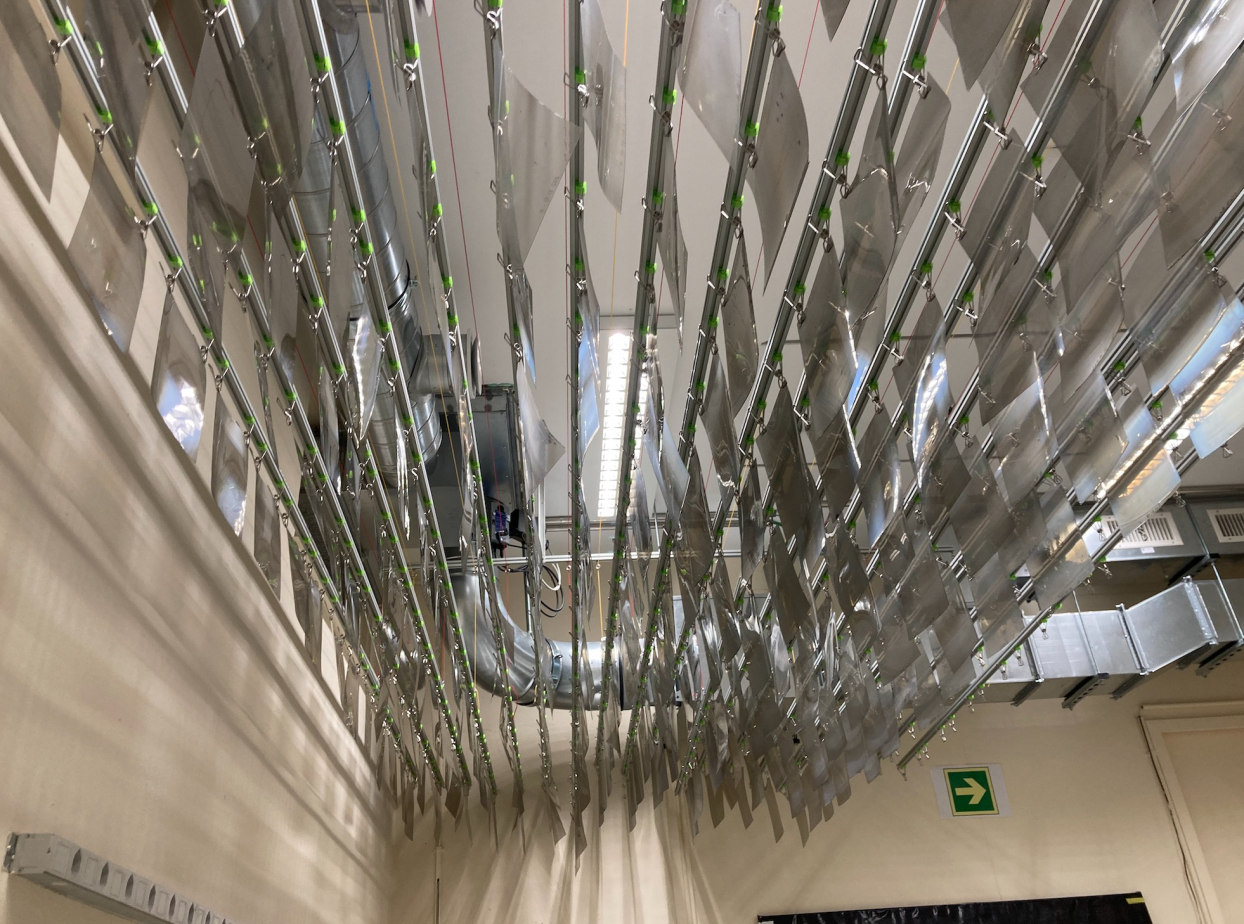 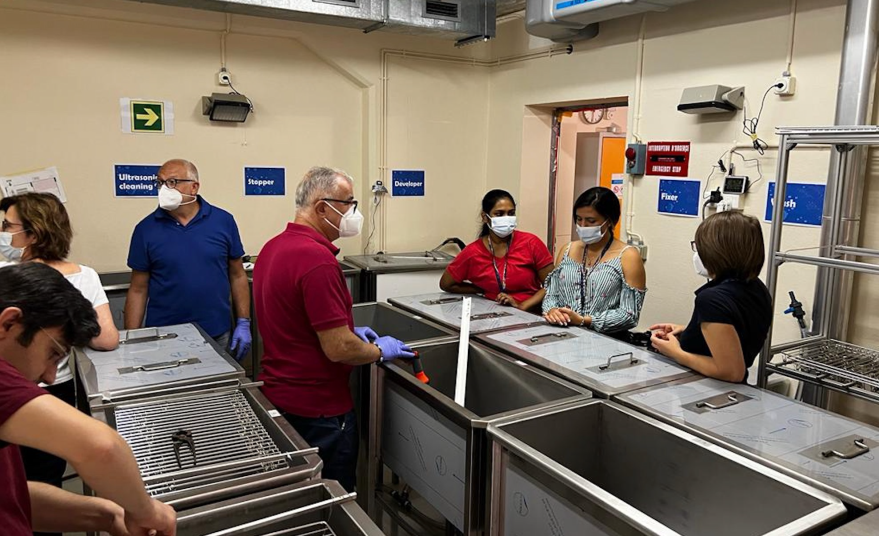 - 16 walls assembled
- 3522 emulsion films installed (130 m2)
- 2370 emulsion films developed (86 m2)
- 2320 good quality films (85 m2), 98%
- 3500 L disposed chemical solutions
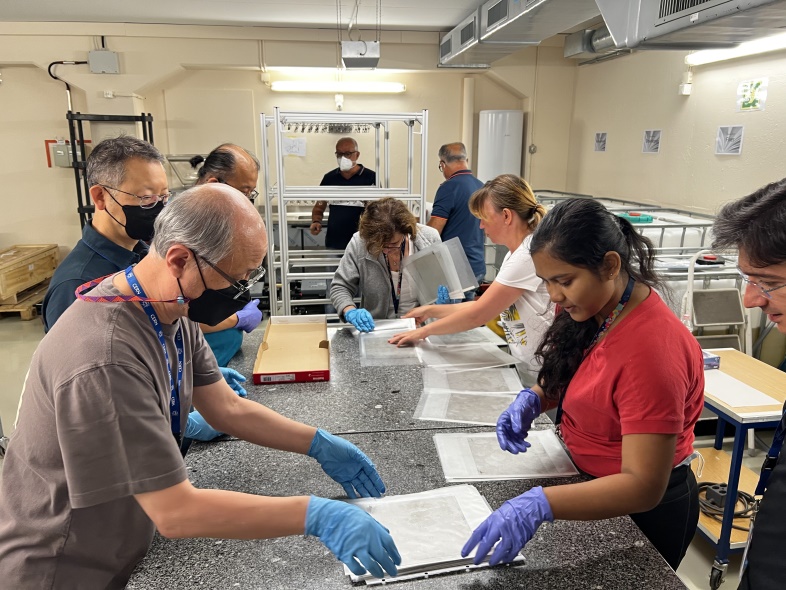 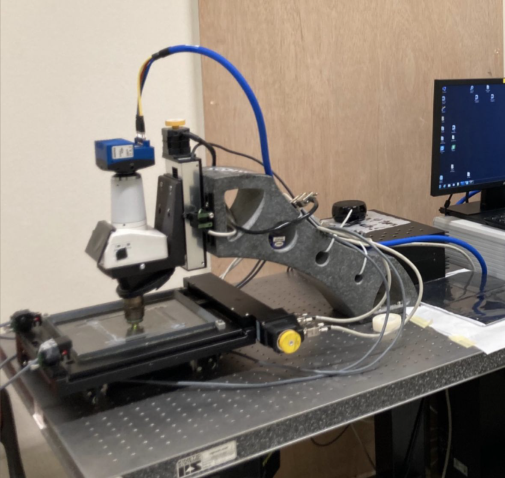 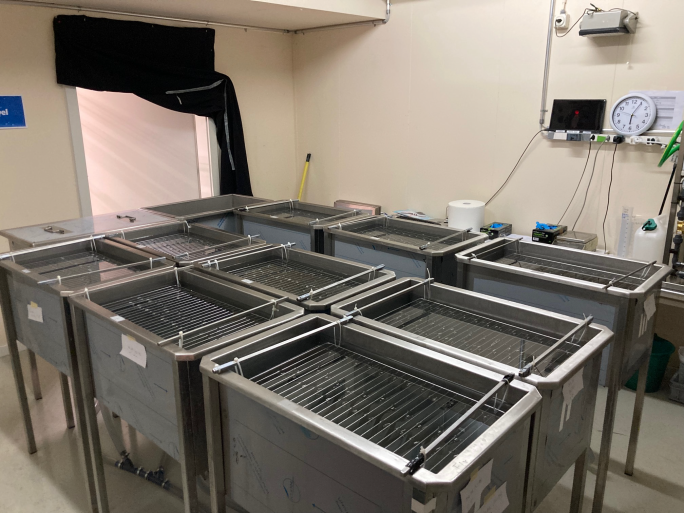 Kang Young Lee
21
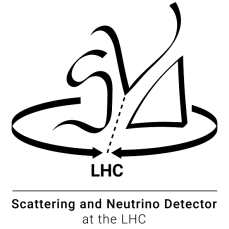 Muon Track Reconstruction
Emulsion Reconstruction
Muon tracks in 1x1cm² 
Integrated in Run 0 of
0.51 fb-1 (07/04-26/07)
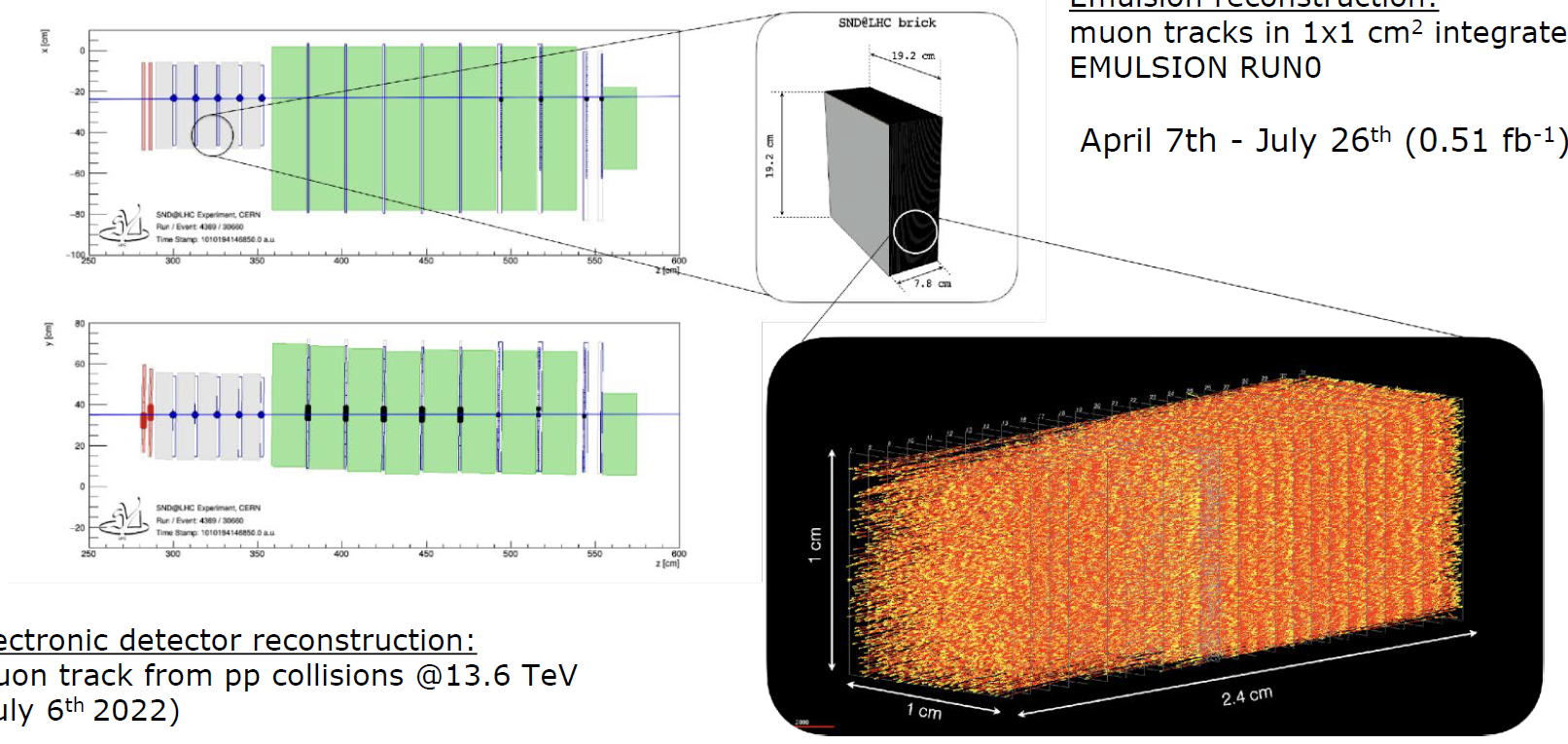 Electronic Detector Reconstruction
Muon track from pp collisions 
at 13.6 TeV (06/07/2022)
Kang Young Lee
22
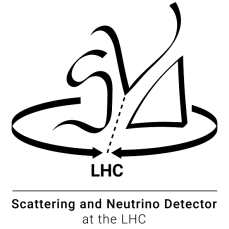 Data/MC Comparison
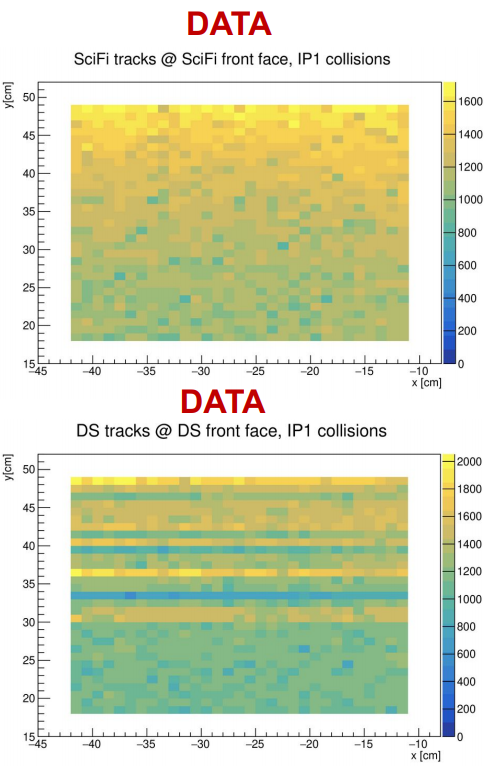 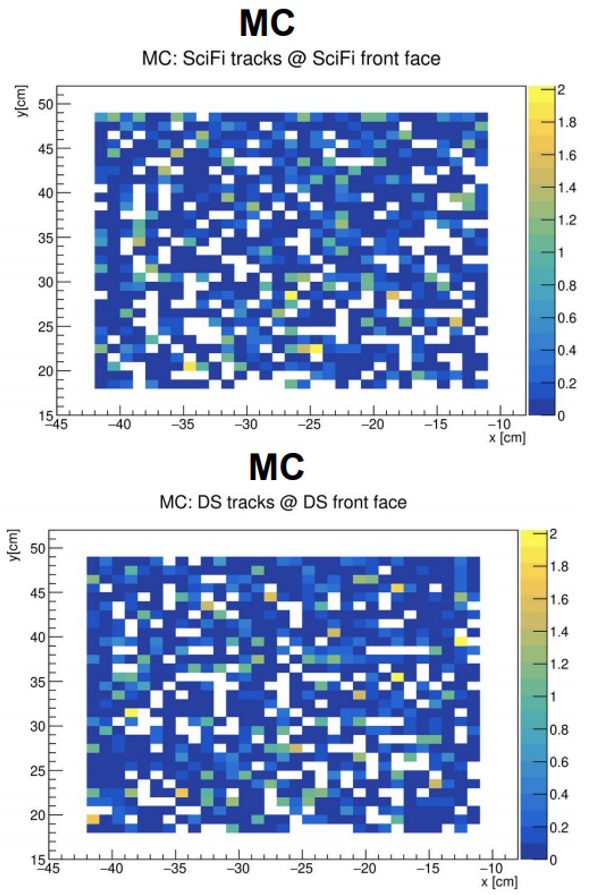 Expected muon 
track rate in SciFi
(31x31 cm2):

(1.57±0.10stat)x104
fb/cm2
Measured muon 
track rate in SciFi
(31x31 cm2):

(1.60±0.01stat)x104
fb/cm2
Measured muon 
track rate in Muon 
system (31x31 cm2):

(1.67±0.01stat)x104
fb/cm2
Expected muon 
track rate in Muon 
system (31x31 cm2):

(1.59±0.10stat)x104
fb/cm2
Muon flux from FLUKA
F. Cerutti, M.S. Gilarte
CERN-SY/STI
Kang Young Lee
23
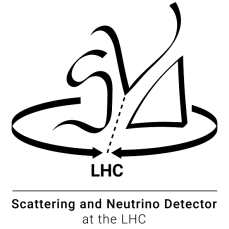 SciFi/Emulsion Comparison
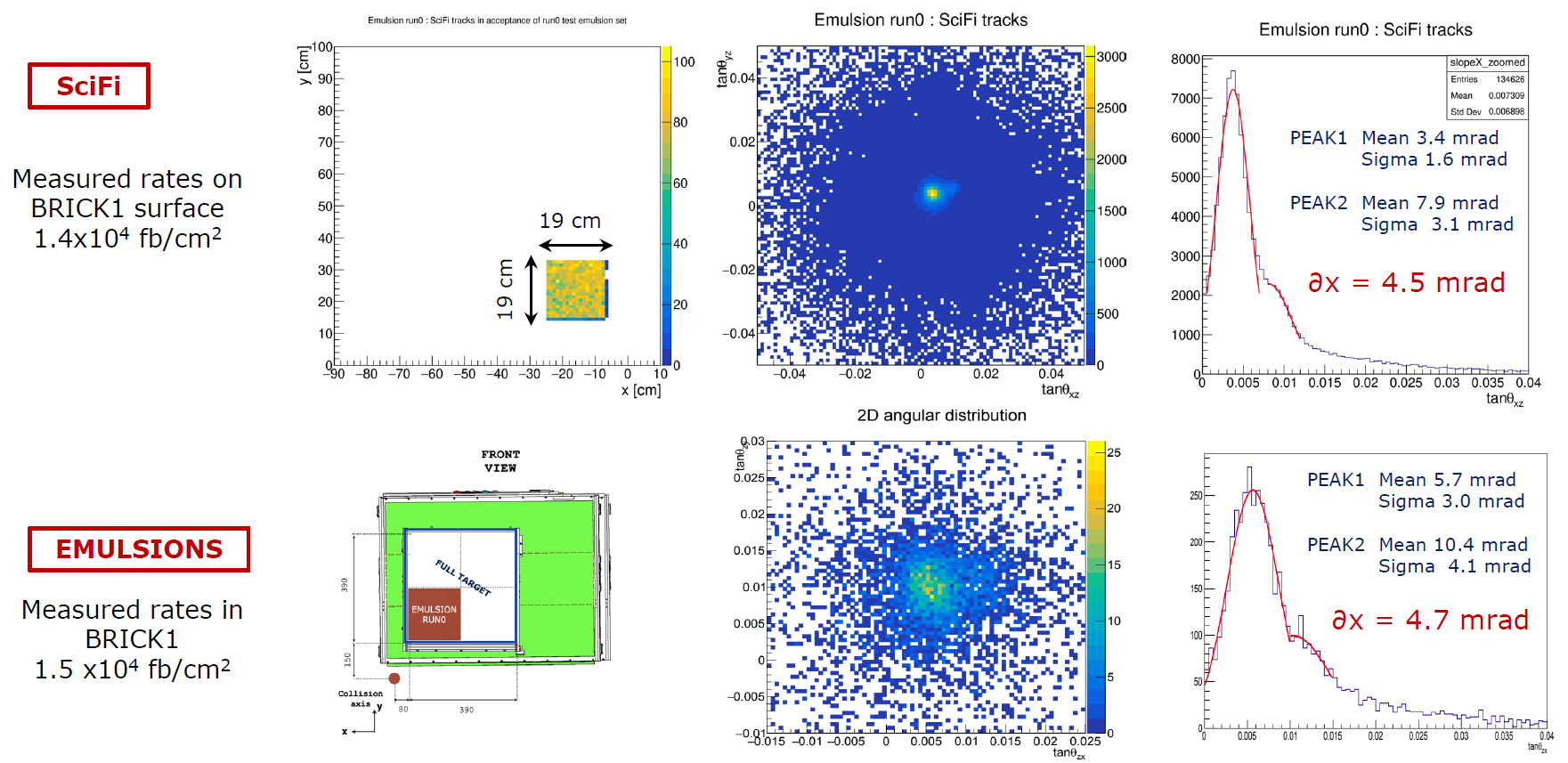 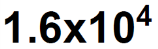 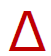 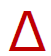 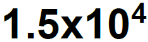 Kang Young Lee
24
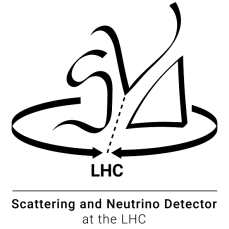 Neutrino Identification Strategy
First Stage
Identify the neutrino candidates in electronic detector data
Tag muons in the muon system
Measure electronic and hadronic energies in calorimeters
Second Stage
Identify the neutrino candidates in emulsion data
Tag electromagnetic showers
Match events to electronic detector data
Identify neutrinos of all flavours!
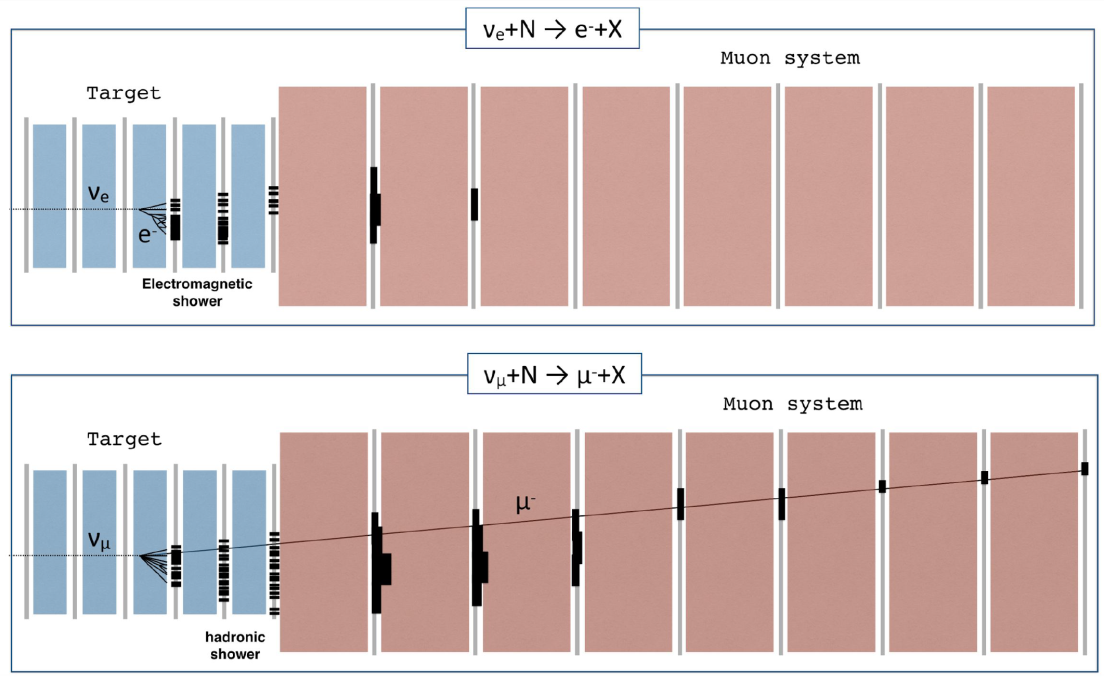 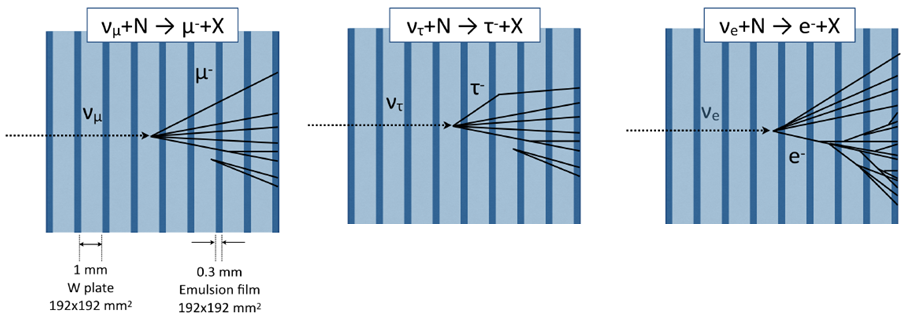 Kang Young Lee
25
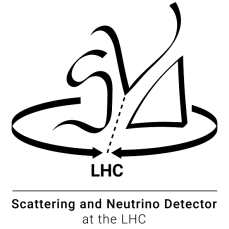 Vertex Reconstruction in Emulsion
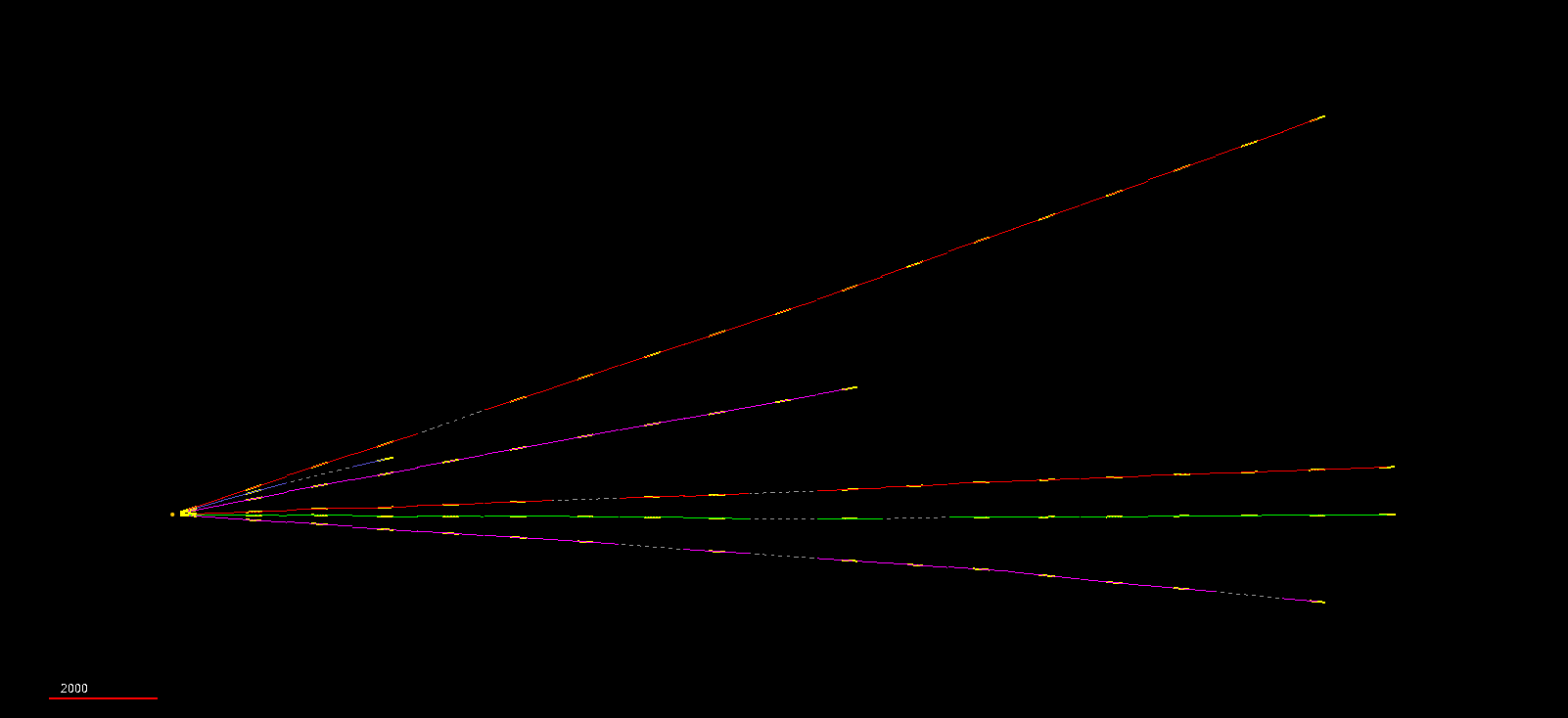 Neutral particle interaction
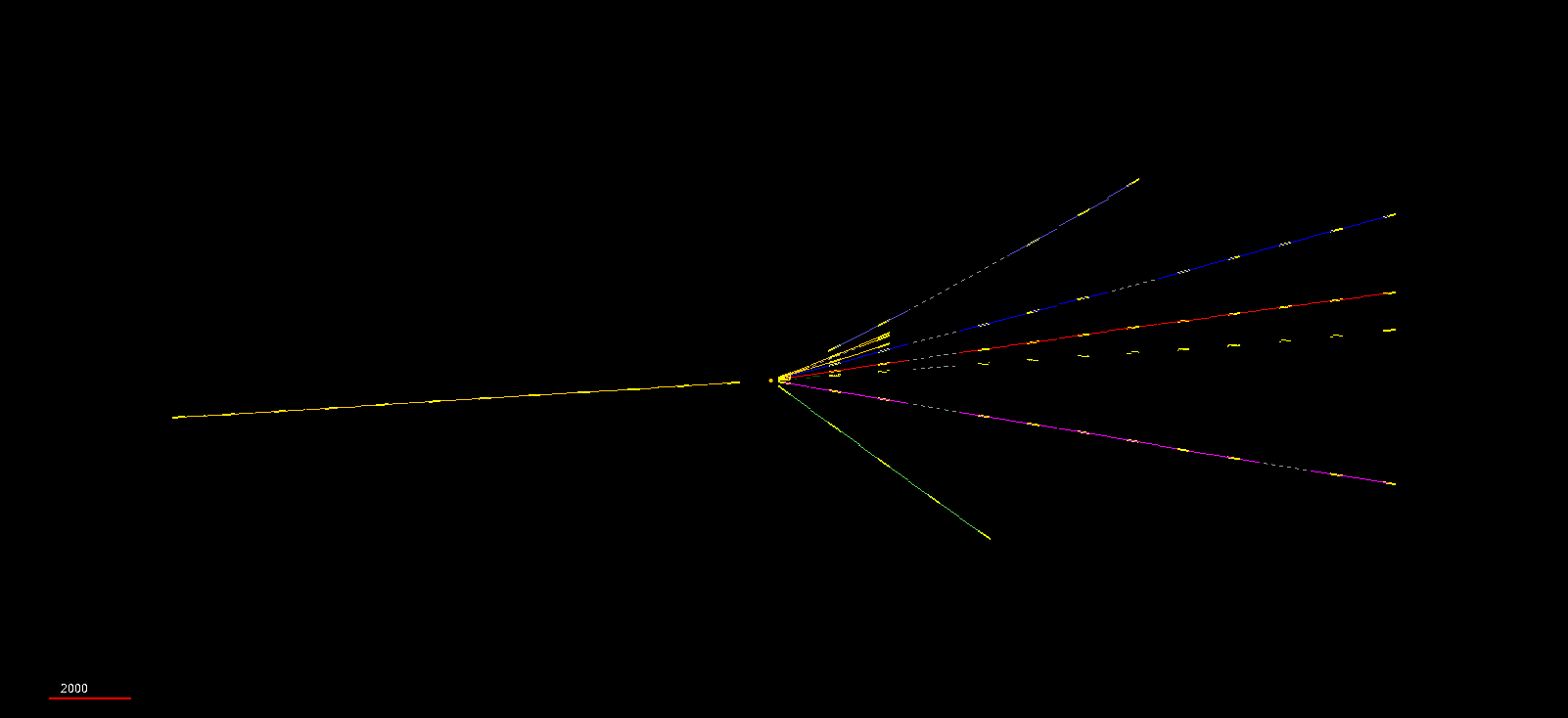 Charged particle interaction
Kang Young Lee
26
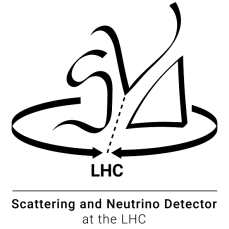 Neutrino Identification with Electronic Detectors
Neutrino selection criteria for electronic detectors

▶ Fiducial volume cuts
- Require an event from a neutral vertex, located in the 3rd or 4th wall
- Select fiducial cross-sectional area to reject entering backgrounds

▶ Neutrino ID cuts
- Require large EM activity in SciFi and hadronic activity in the HCAL
- Require timing for event produced upstream 
- Muon reconstructed and isolated in the muon system
Top View
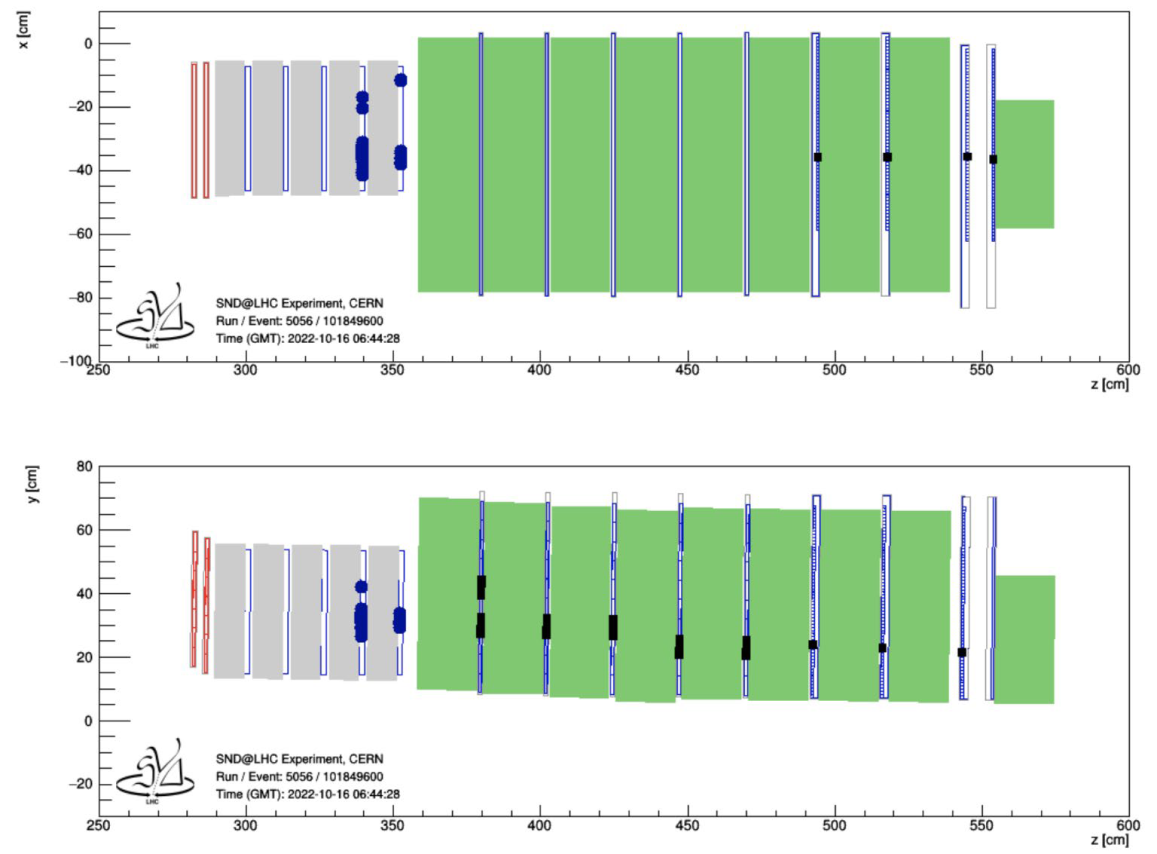 Side View
Kang Young Lee
27
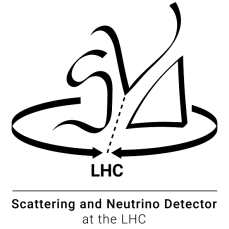 Background Estimation
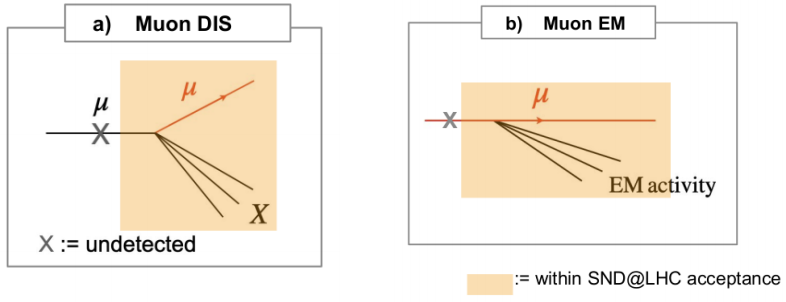 Muon induced DIS and EM backgrounds
Number of undetected muons entering the target
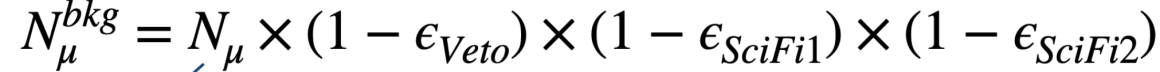 SND@LHC PRELIMINARY
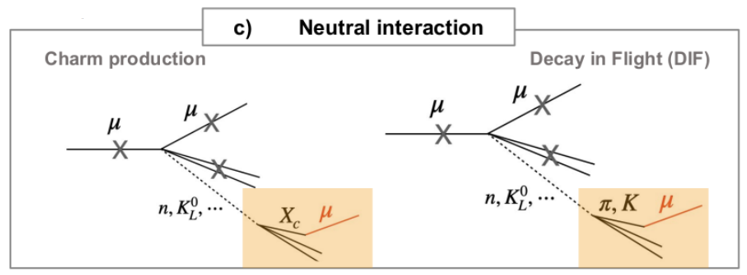 Muon induced neutral interaction backgrounds
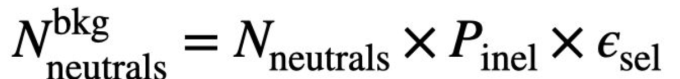 Systematic uncertainty study is ongoing.
Kang Young Lee
28
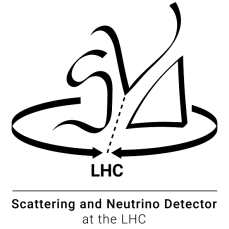 Observed Neutrino Candidates
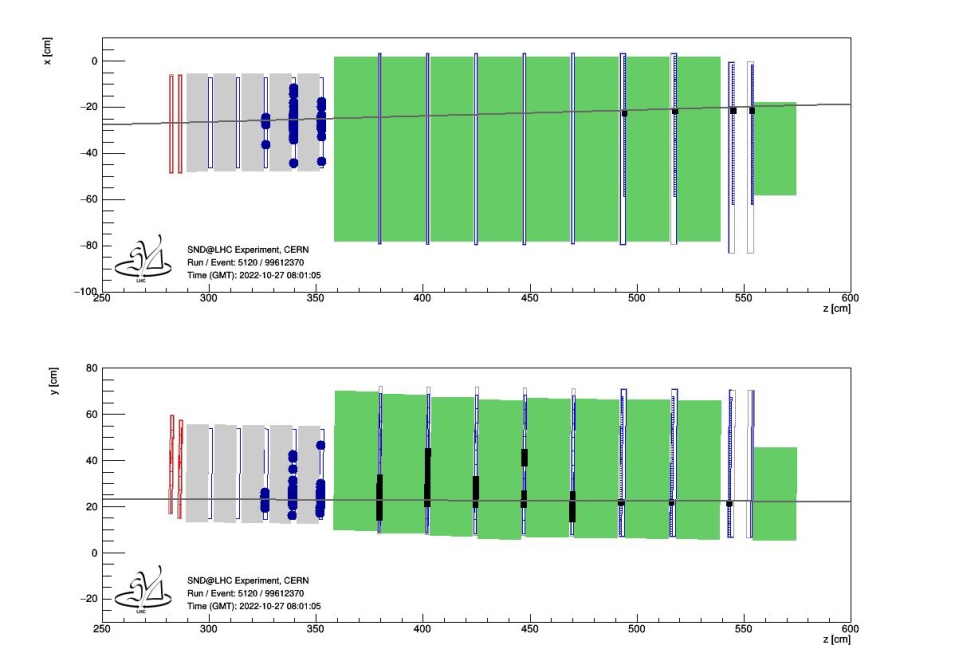 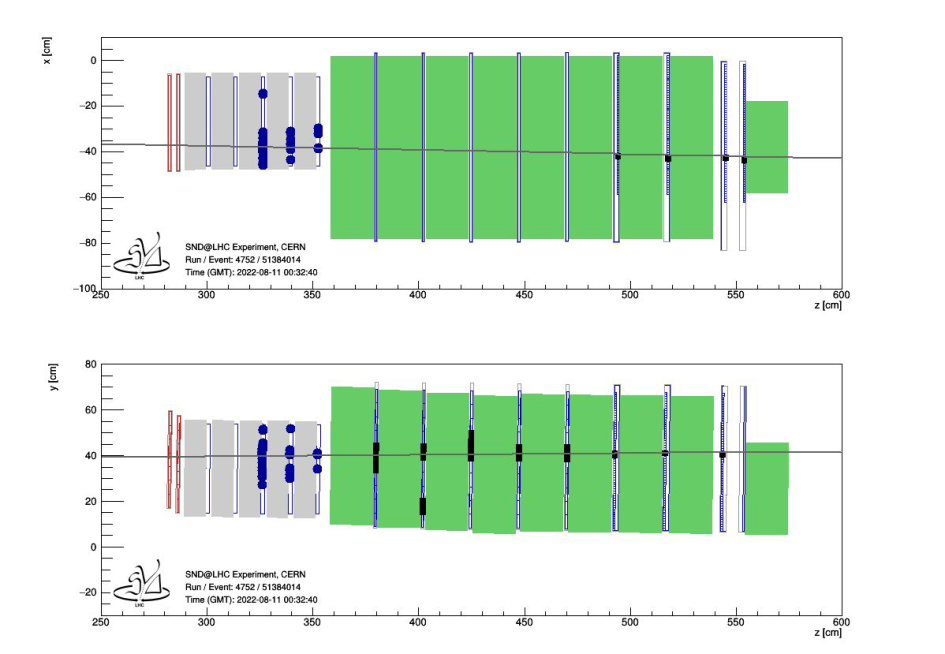 Top View
Top View
Side View
Side View
Aug 11th
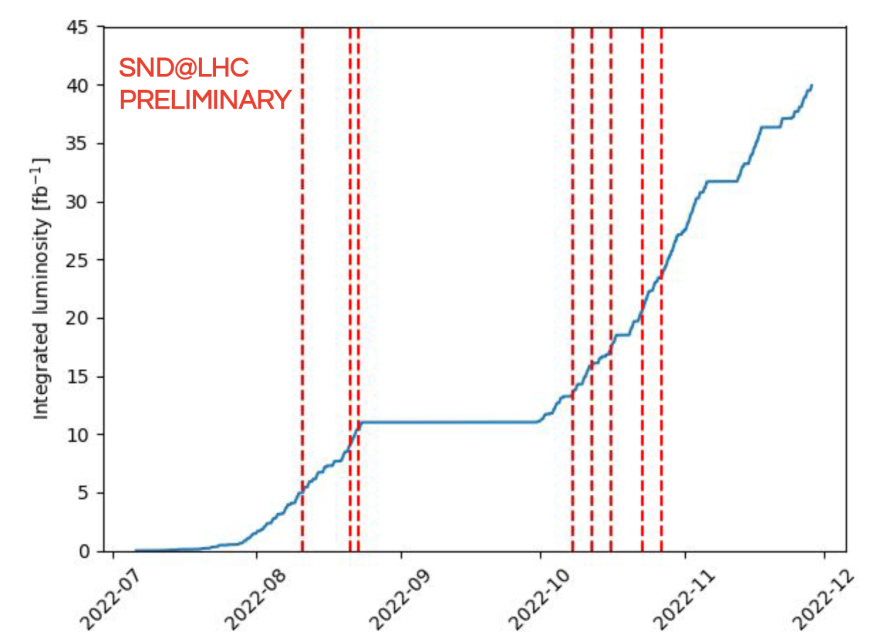 Oct 27th
8 𝜈µ CC candidates observed 
(5 expected) 
0.2 background yields estimated
Kang Young Lee
29
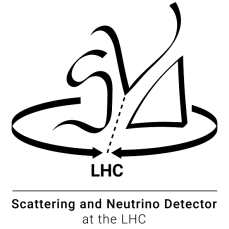 Beyond Run 3
Advanced SND@LHC
   - Future project at HL-LHC era
Upgrade of SND@LHC during LS 4 
   Extension of the physics case 
   New technologies and detector layout
   Two detectors:
       AdvSND-Far (7.2 < h < 8.4)
            Possible location: Forward Physics Facility   
       AdvSND-Near (4 < h < 5) 
            Possible locations: Existing caverns close to IP
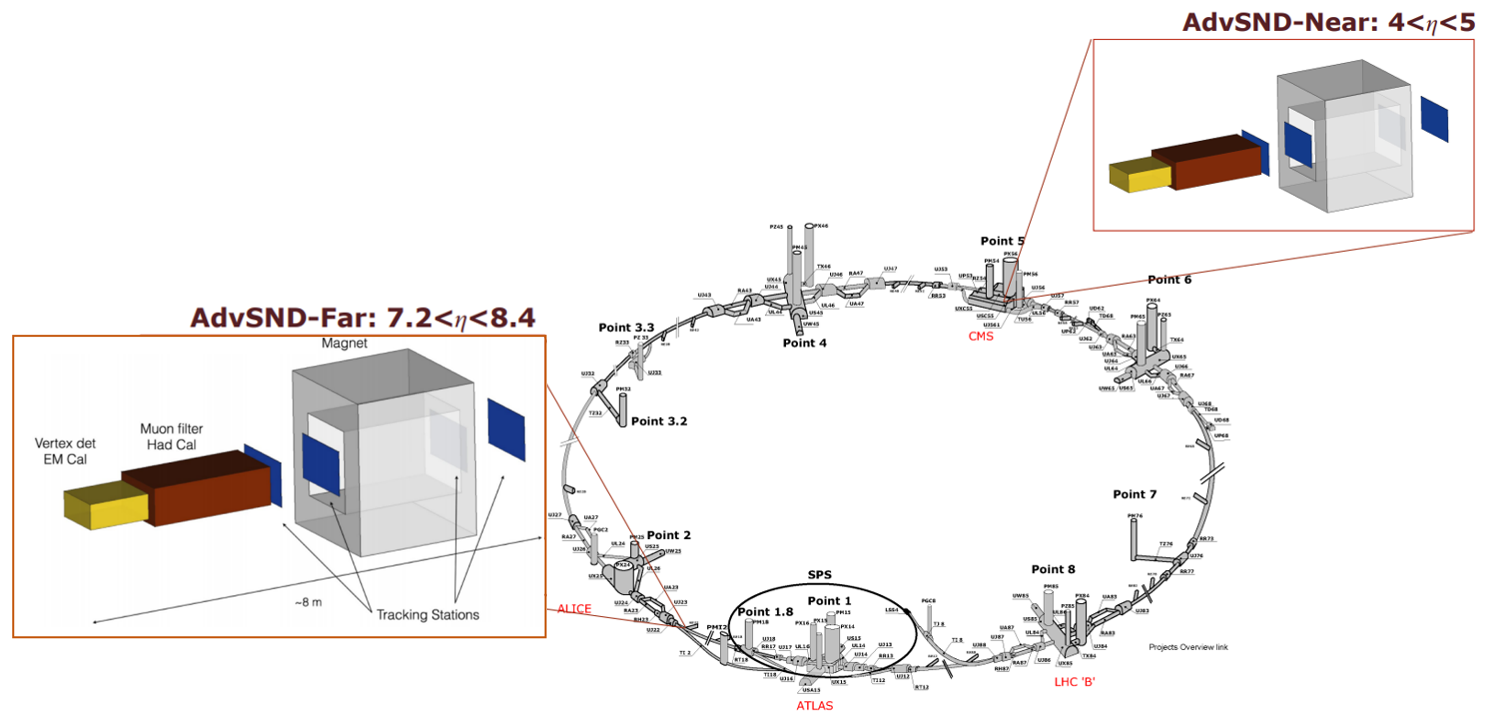 Kang Young Lee
30
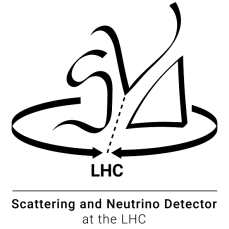 Conclusion
SND@LHC starts running to perform measurements of 𝜈 and search for FIP in the forward region of the LHC.

SND@LHC collected 39 fb-1 data at the LHC Run 3.

Measurement of muon flux with emulsions and electronic detectors shows good agreements with MC calculation.

8 𝜈µ CC candidates are identified with the electronic detectors while the estimated backgrounds are 0.2. Systematic uncertainty is under evaluation to expect significance ~5σ. 

Emulsion scanning & analysis is ongoing. Stay tuned!
Kang Young Lee
31
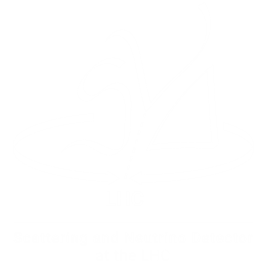 Thank you!
Kang Young Lee
32